Collaborative Research: Tumor and Organs at Risk Motion: 
An Opportunity for Better DMLC IMRT Delivery Systems
g
Ovidiu Daescu
Computer Science
University of Texas at Dallas
Lech Papiez
Radiation Oncology
UT Southwestern Medical Center
2D motion (projection)
3D motion
CM
t
GPU acceleration and its application to the simulation of treatment planning
  Moving regions approach
  Kinetic bichromatic circular separability
  Optimal delivery of modulated arc therapy (VMAT) for moving targets
Rigid Target – motion of object defined by the translational motion of  center of mass before delivery
   For photon arc delivery – what matters is the position of  target  projection on plane passing through isocenter
       and perpendicular to  central axis of the current beam direction
Current Work
Target Motion
IMRTVision: A treatment visualization system
GPU accelerated intensity mapping
 
 Problem: While our visualization system, and in particular our intensity mapping and accumulation algorithm, works fairly well under low to medium work-loads, at medium to high levels of computational complexity, such as those of high-resolution images, the simulation begins to experience noticeable lag
 Solution: Utilize the high-performance, low-cost capabilities of commodity GPUs to handle the majority of the data-parallel computations being done for the intensity and accumulation mapping
Goal: To create a treatment plan simulation system that allows physicians to visualize and compare multiple treatments simultaneously
 Approach: Create a multi-grained, fully-navigable 3D simulation which uses patient treatment plan data to visualize various
At the core of the system is an intensity mapping and dosage accumulation algorithm which shows radiation dosage to the target and surrounding tissues as it accumulates
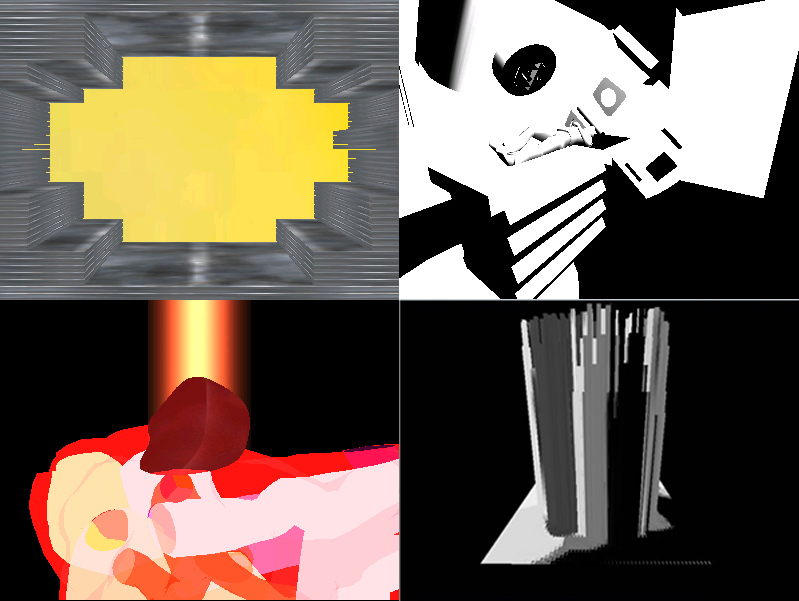 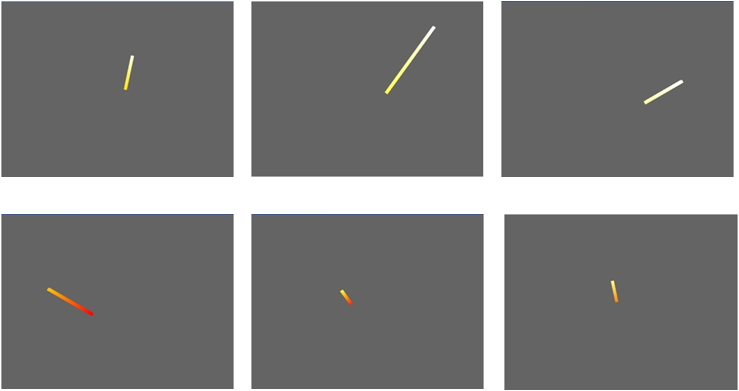 Kinetic data structures

  As the polygons translate, Ai(t) changes combinatorially only if a point of some polygon enters the inner space of another polygon – marking a collision
  These critical events can be kept track of with a Kinetic Data Structure or KDS
  The KDS maintains a set of certificates that ensure the validity of Ai(t)
  Whenever a certificate fails the KDS allows for the efficient repair and updating of Ai(t) 
  During the period of time between certificate failures, Ai(t) is a smooth function and can be minimized
  The entire function can be minimized by finding the minimum of the minima collected for each of these time periods
Moving regions approach
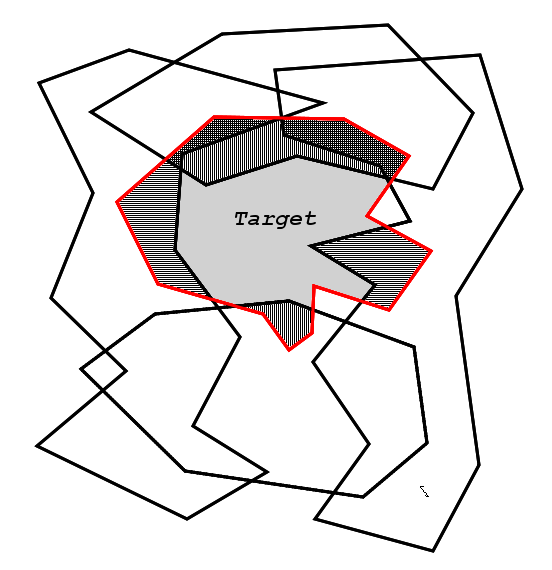 Objective: Approximate the shapes of the tumor and surrounding tissues as a collection of moving polygons
  Under conditions where polygons are translating with constant, known velocities it is possible to calculate the area of intersection between the tumor (the target) polygon and the other polygons in the system
  The area of intersection function over time Ai(t) is minimized during the time that the tumor is most exposed
  The time at which Ai(t) is minimized is optimal for radiation delivery as the radiation exposure of healthy surrounding tissues is also minimized
Allowed speed variation at (t7,g5) for gantry arriving at  (t7,g5)  from   (t5,g4)  when acceleration  constraint imposed
Speed range for grid point  (t3,g3) acceleration unrestricted motion
Optimal delivery of VMAT for moving targets
Kinetic bichromatic circular separability

  Objective: Given two sets of moving points, red and blue, compute the smallest  circle that encloses all red points and as few blue points as possible
  We keep track of optimal circle(s) at any given time t by identifying events at which the number of points, either red or blue, enclosed by the currently optimal circle changes
  For each point’s trajectory we considered the three possible cases separately:
 the trajectory does not intersect the smallest enclosing circle (MEC) of red points or the convex hull(CH) of red points
 the trajectory intersects MEC, but not CH
the  trajectory intersects both MEC and CH	   
  The problem has a wide range of applications including: biomedical engineering, image processing and military planning.